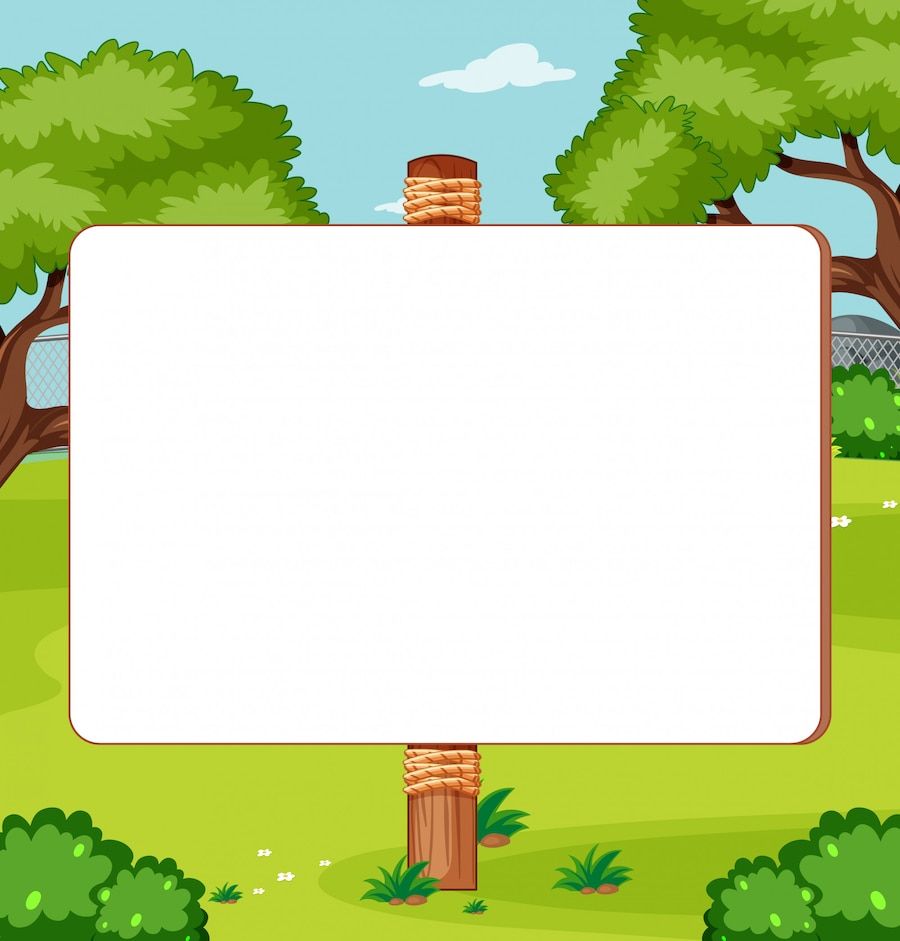 Trao đổi: Em đọc sách báo
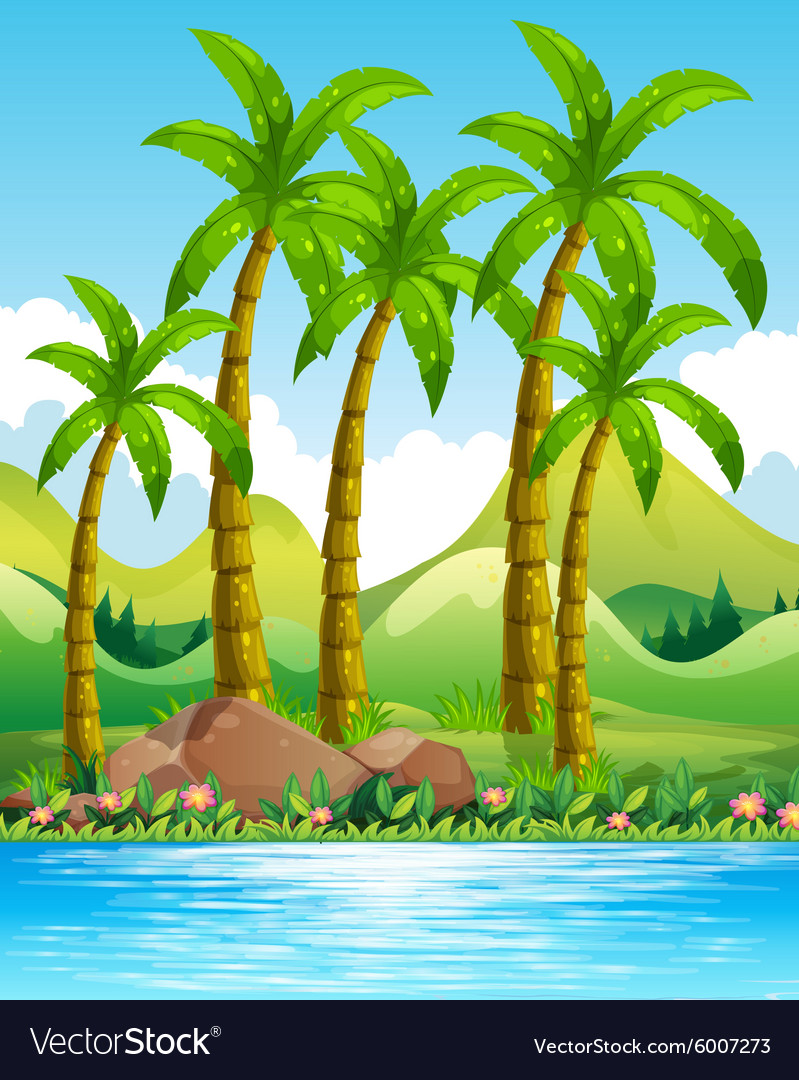 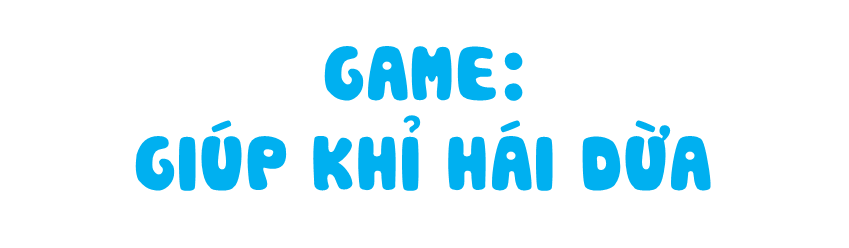 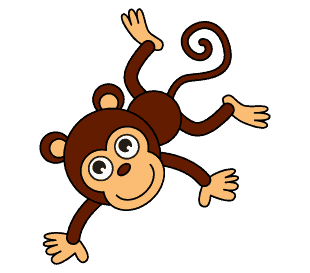 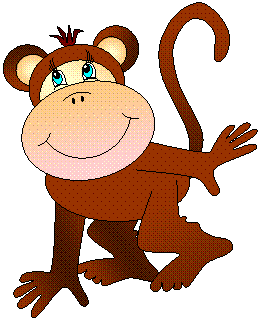 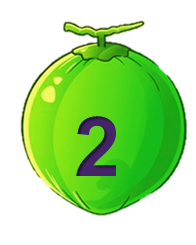 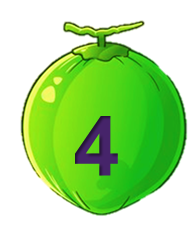 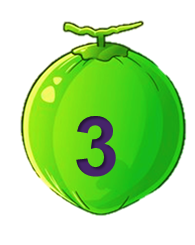 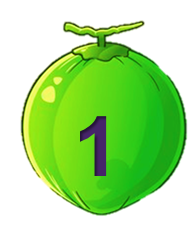 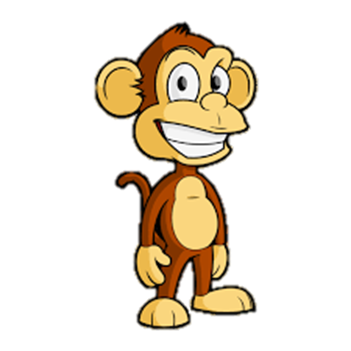 [Speaker Notes: Chơi xong click vào con khỉ đang đứng để đến bài mới ạ]
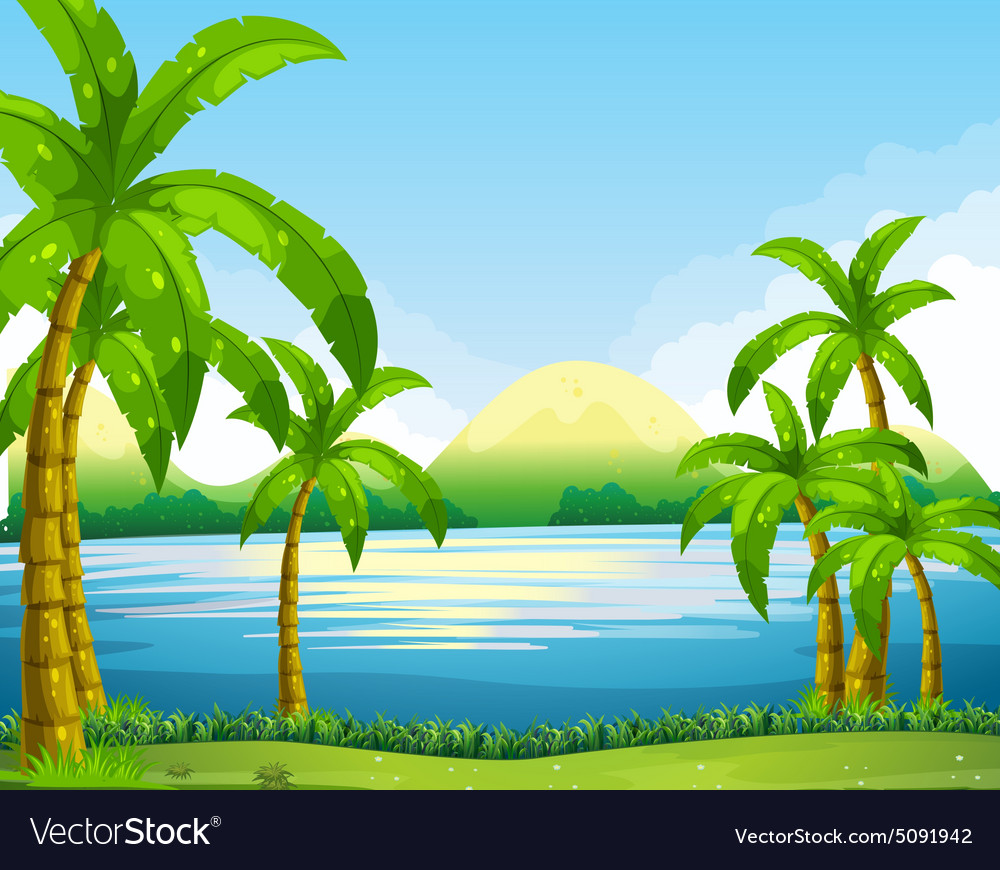 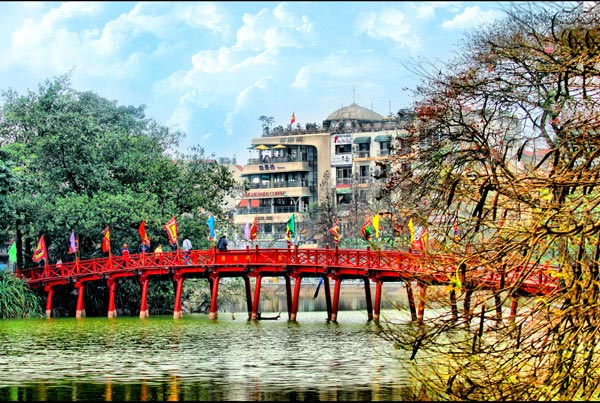 Đây là đâu?
Cầu Thê Húc – Hà Nội
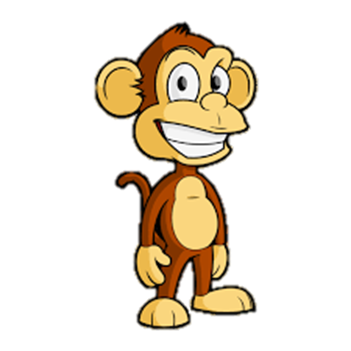 [Speaker Notes: Click vào khỉ để quay lại]
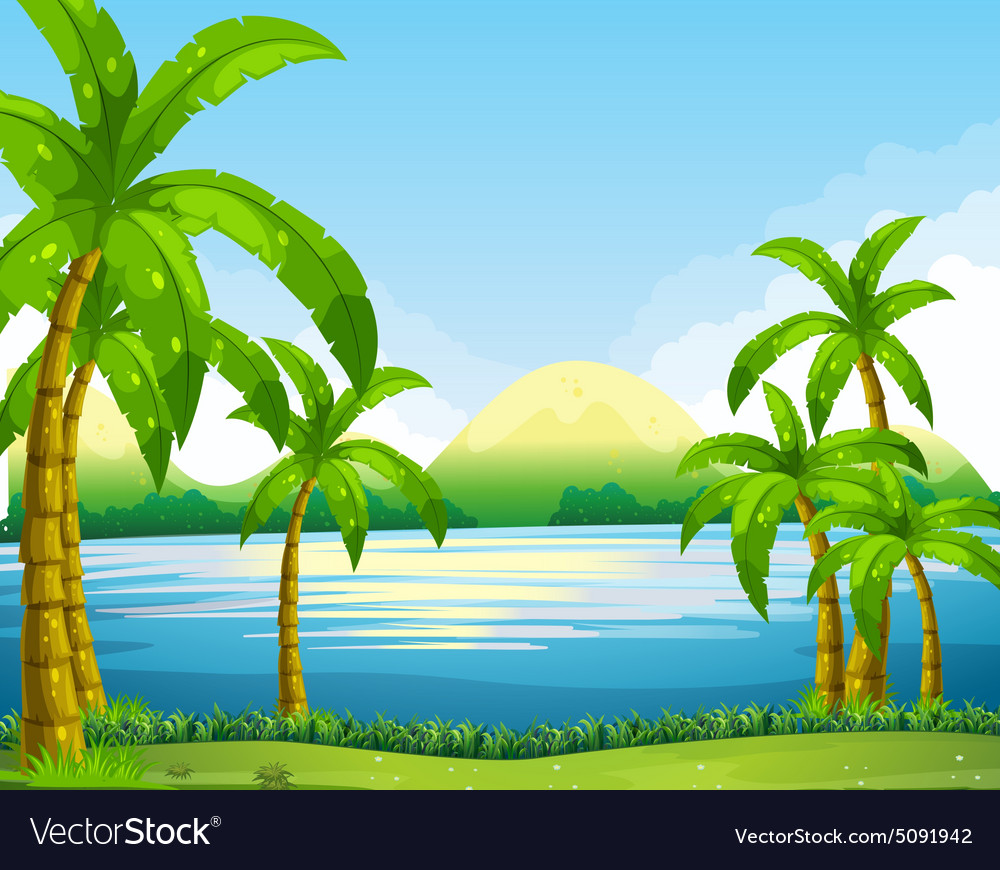 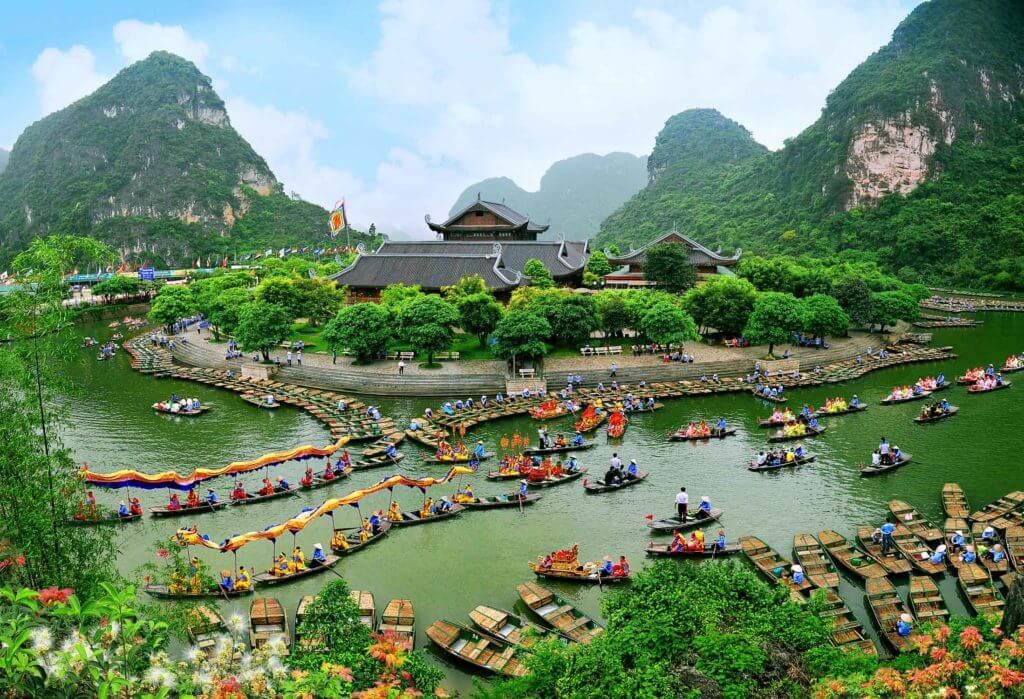 Đây là đâu?
Tràng An - Ninh Bình
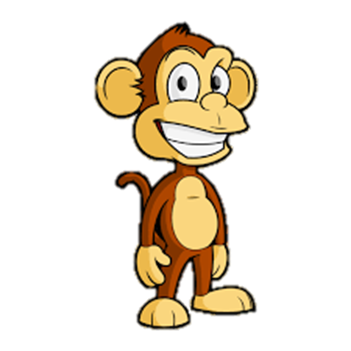 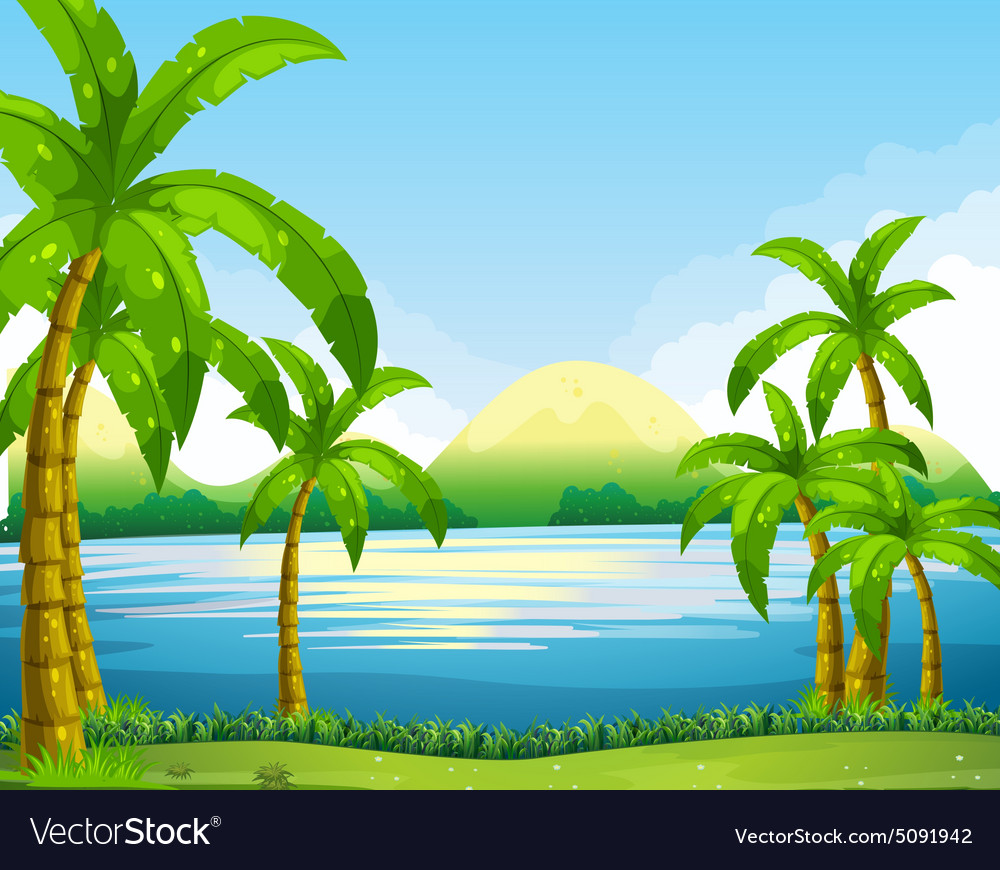 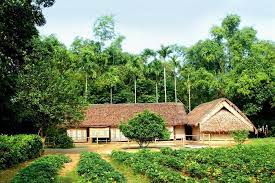 Đây là đâu?
Nhà Bác Hồ - Nghệ An
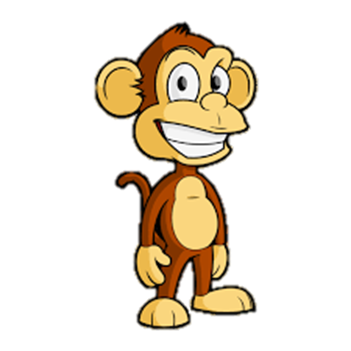 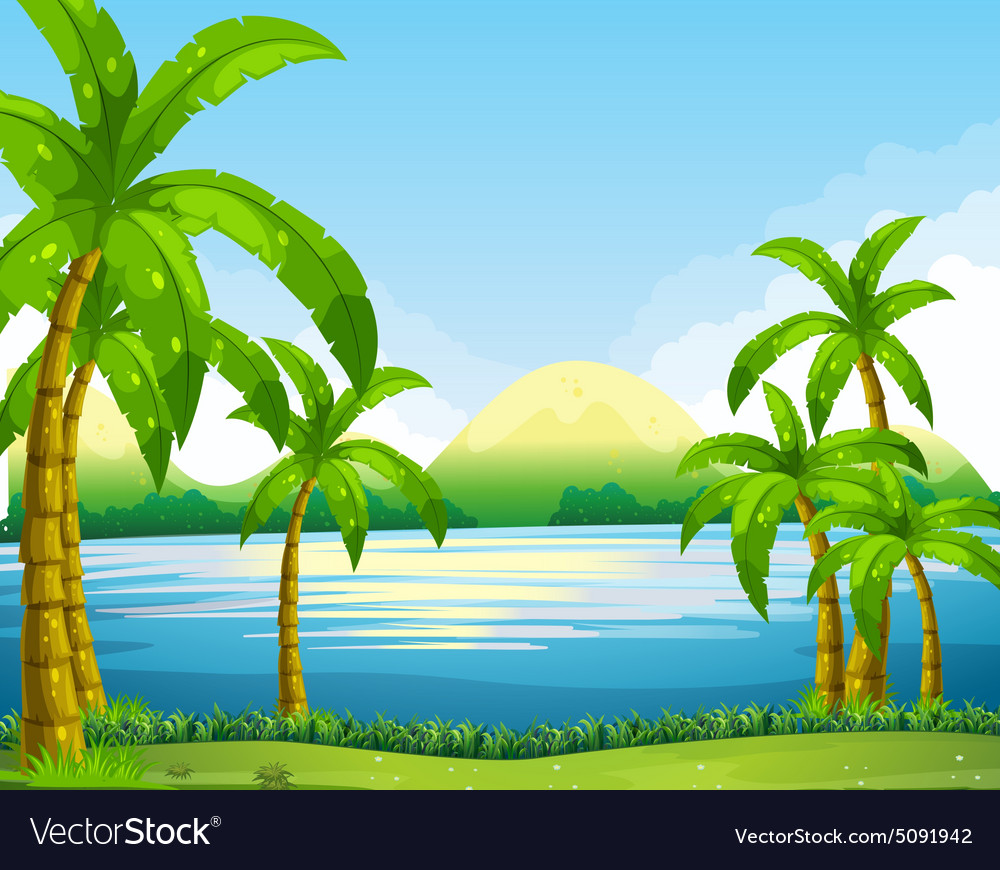 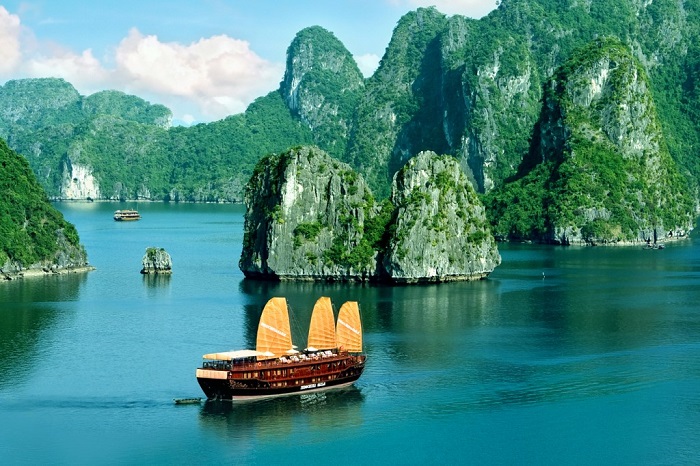 Đây là đâu?
Vịnh Hạ Long – Quảng Ninh
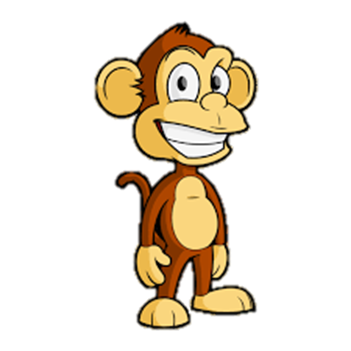 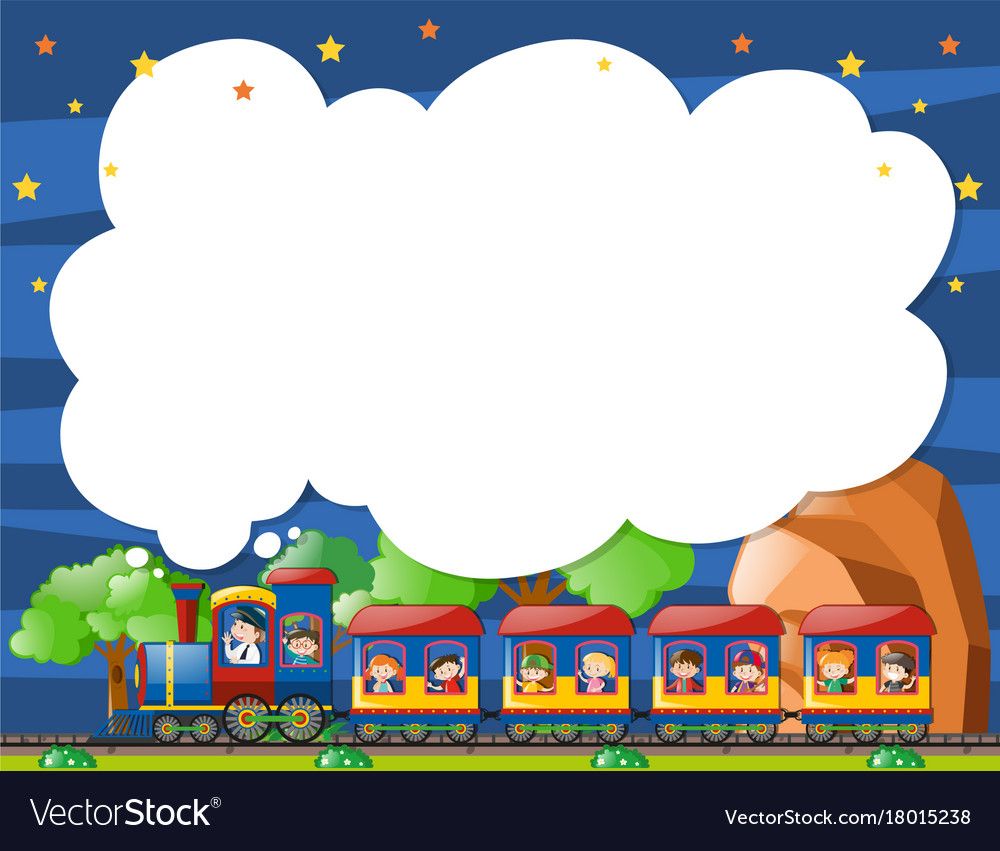 Hoạt động 1 
Kể hoặc đọc lại câu chuyện 
(bài thơ, bài văn) về quê hương đất nước
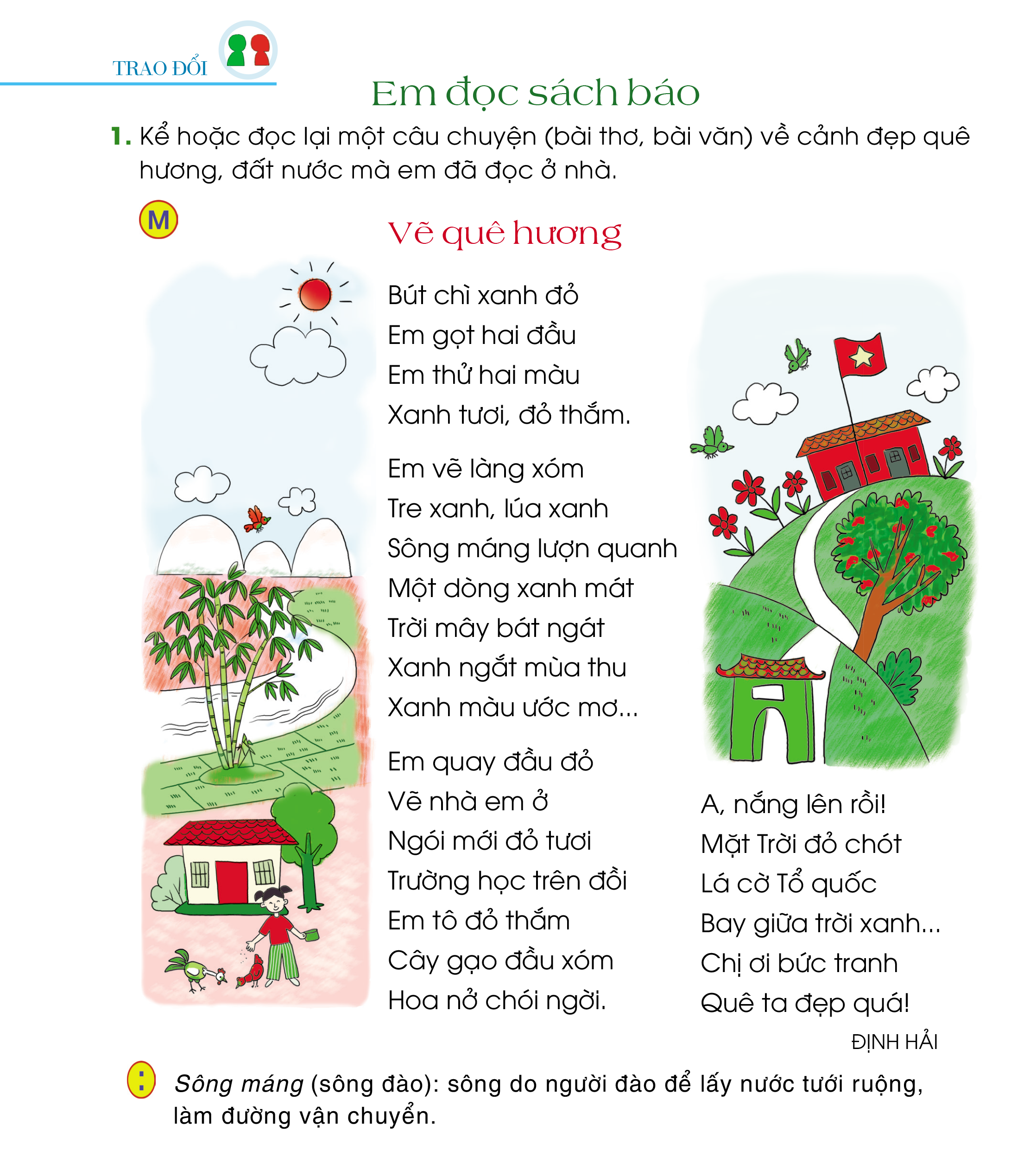 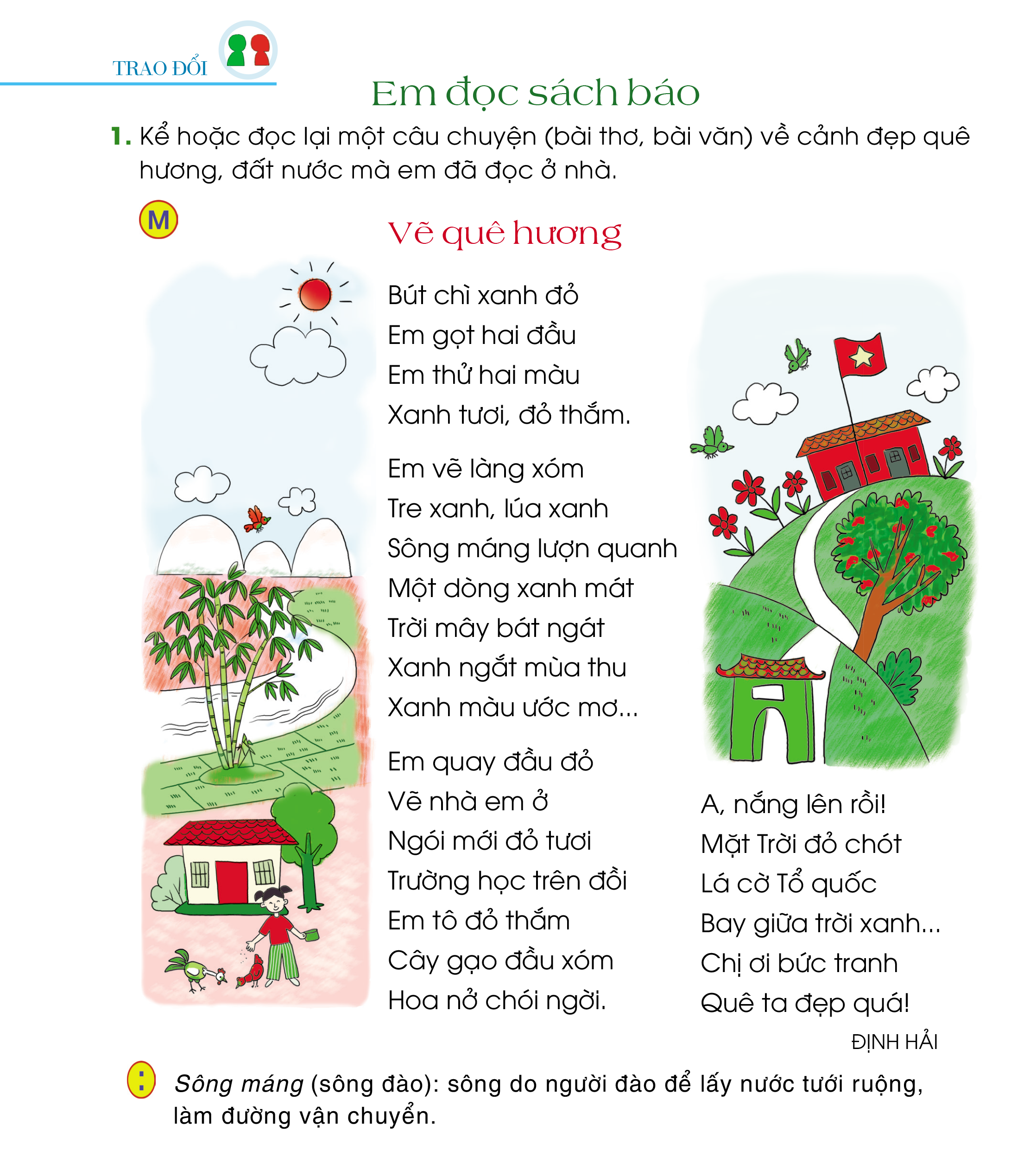 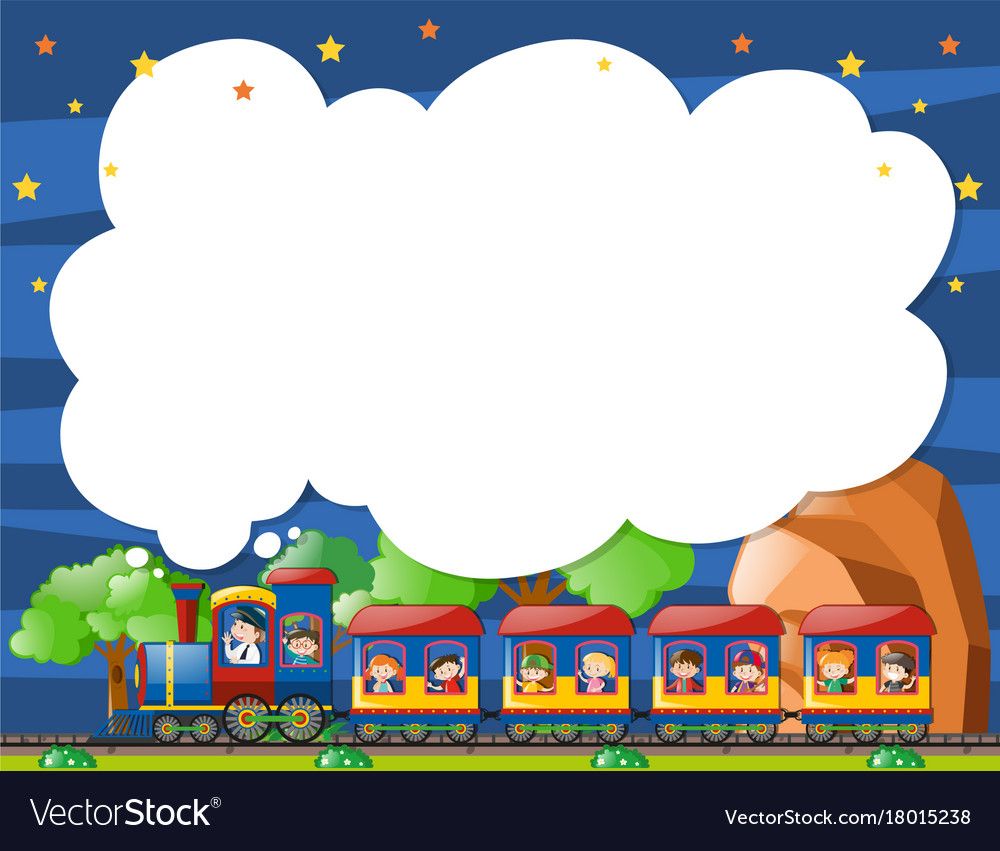 Hoạt động 2 
Trao đổi về câu chuyện ( bài thơ, bài văn) đã đọc
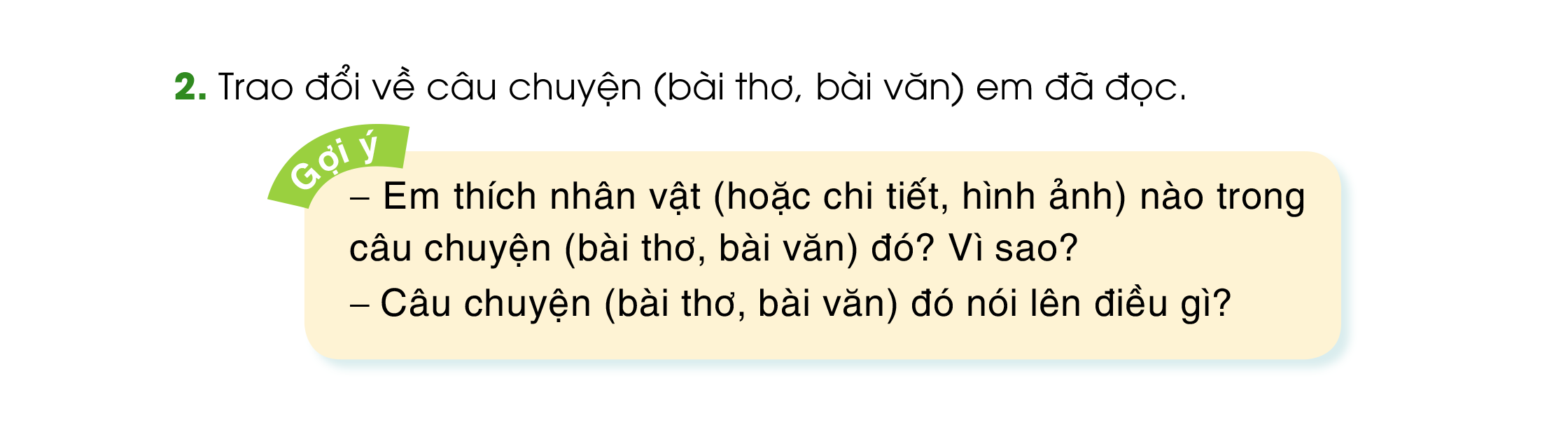 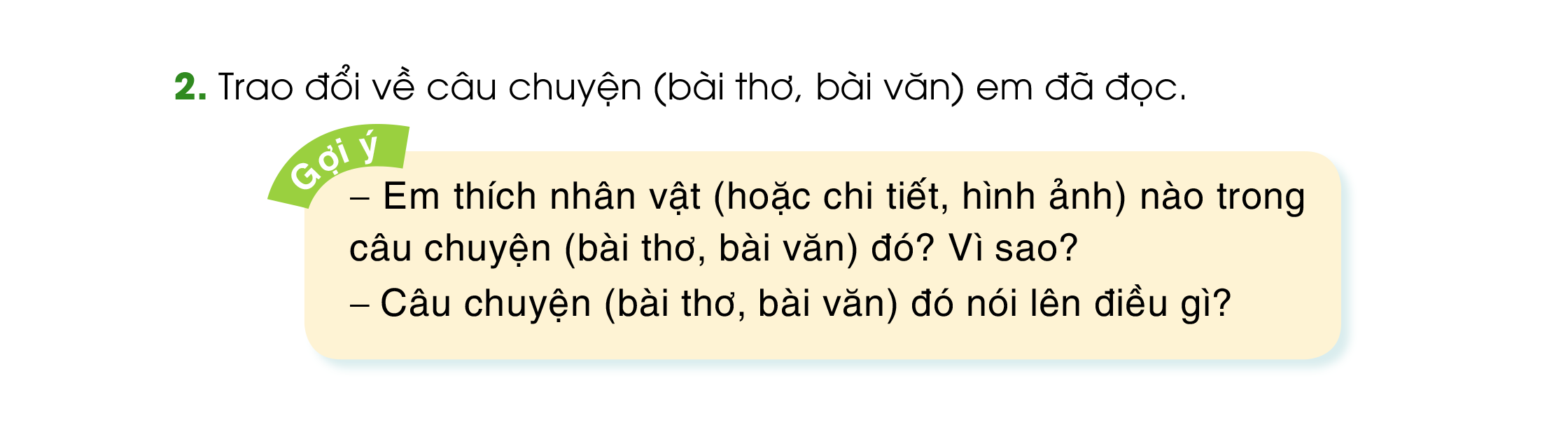 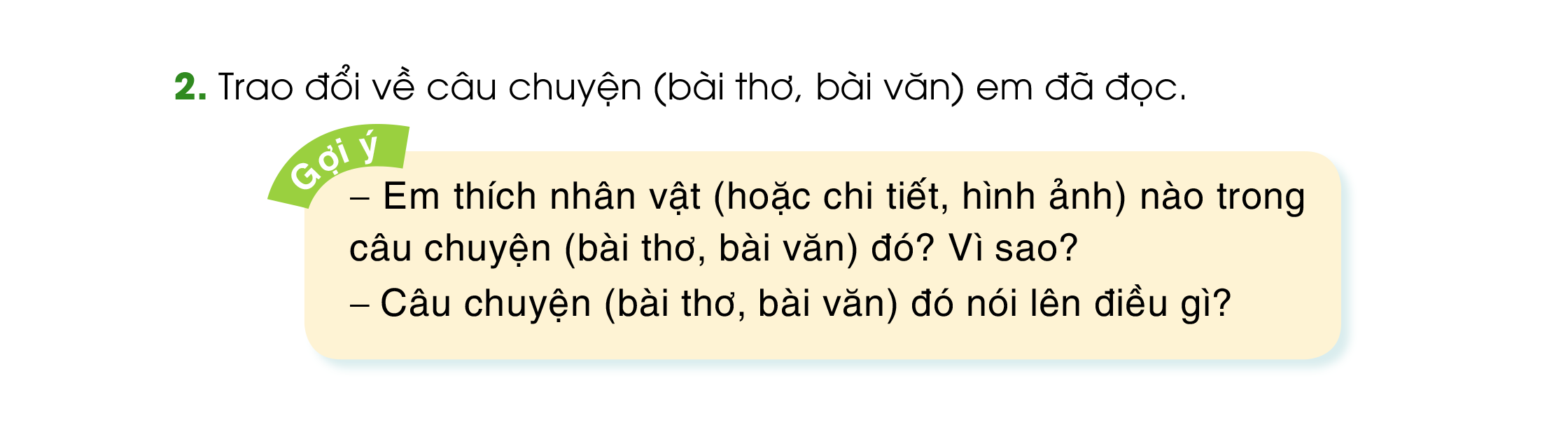 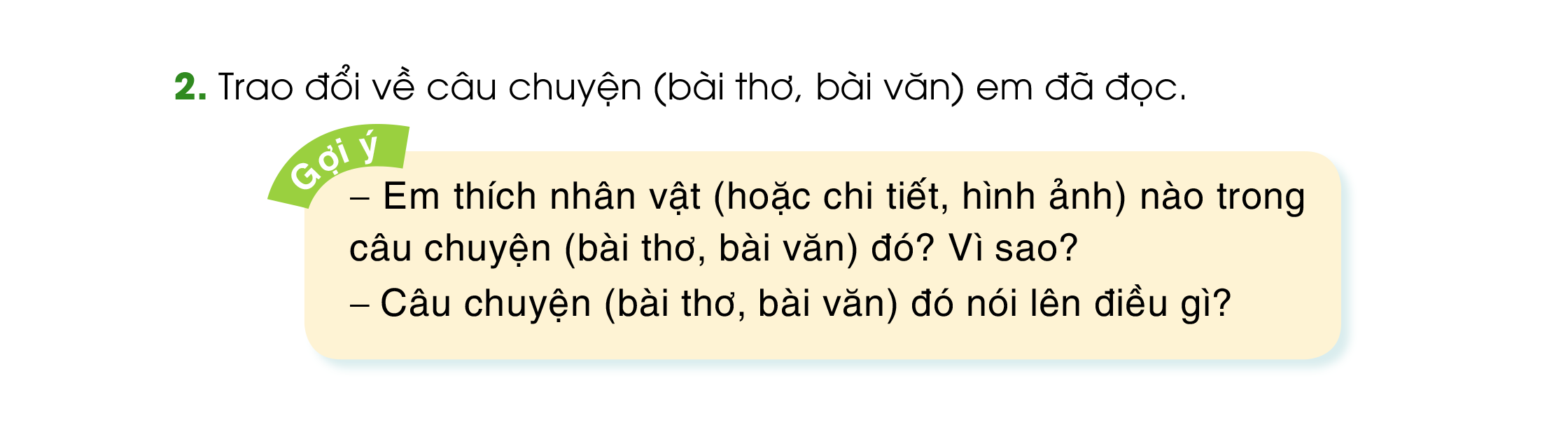